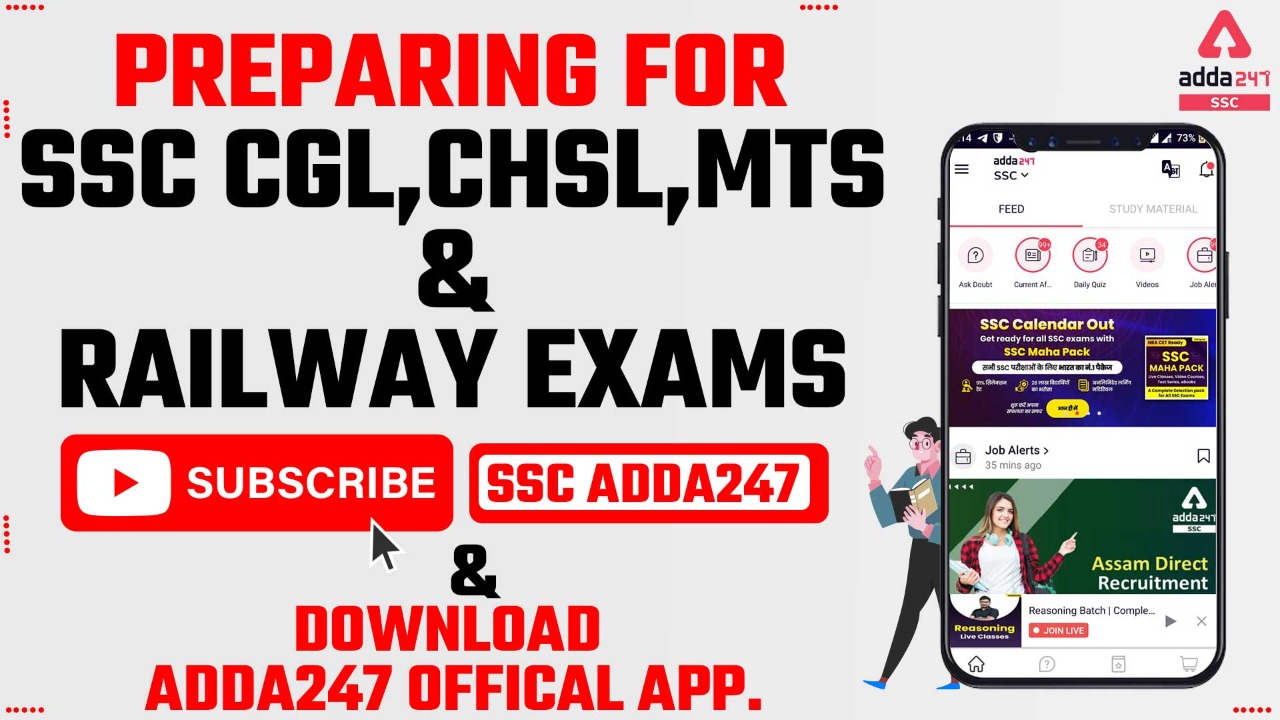 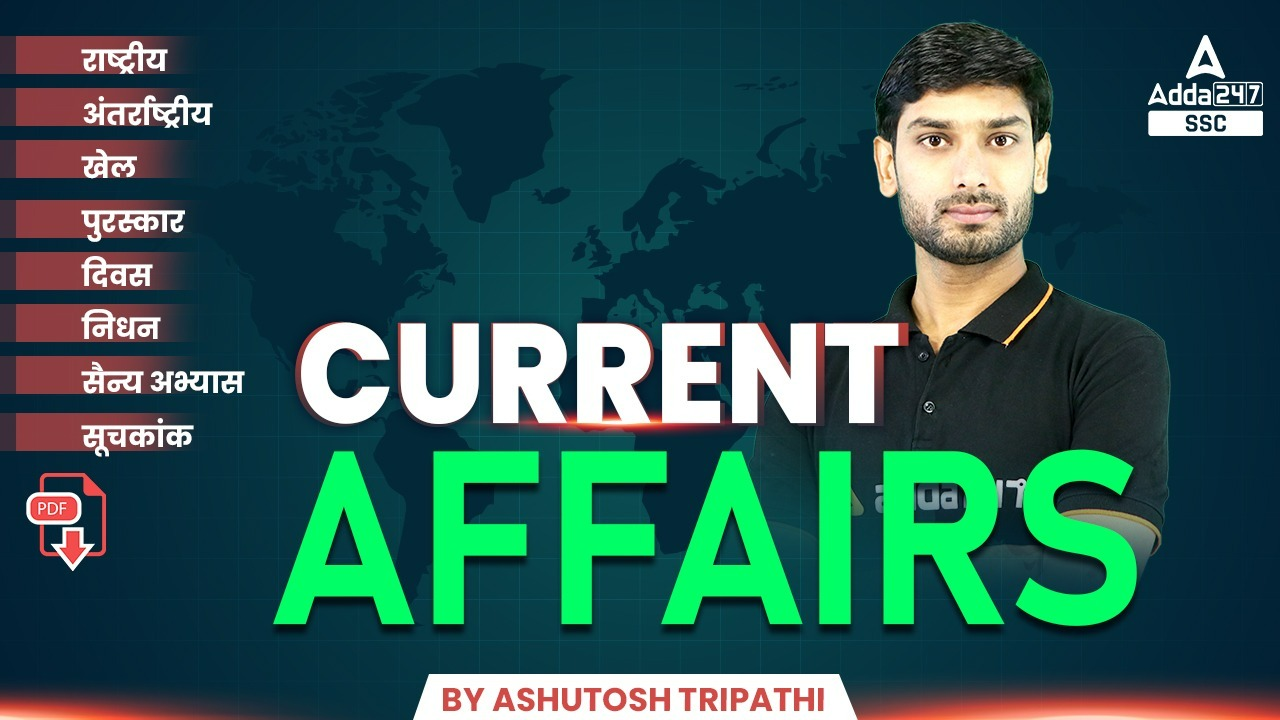 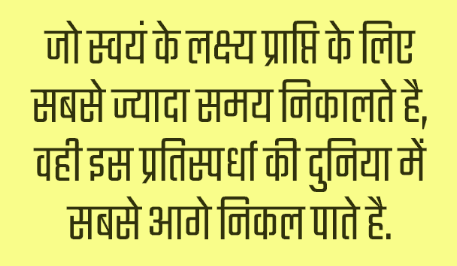 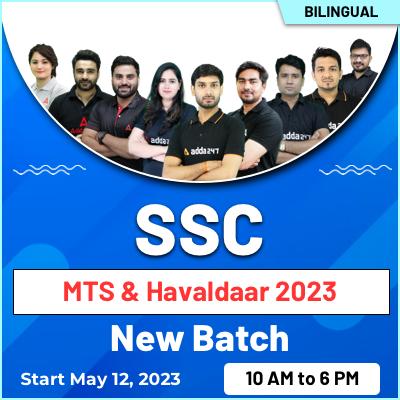 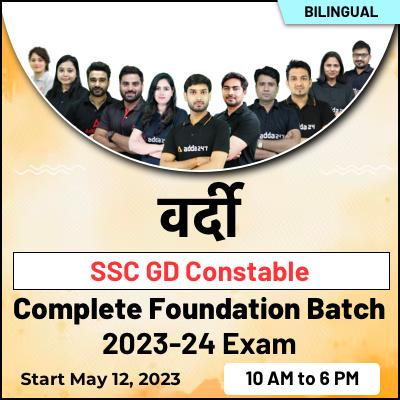 USE CODE – Y182 
FOR MAXIMUM DISCOUNT
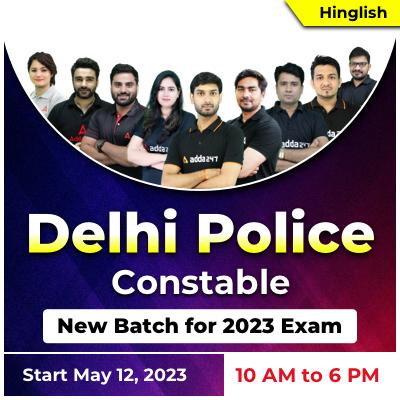 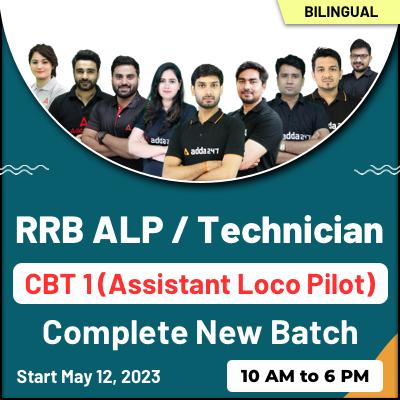 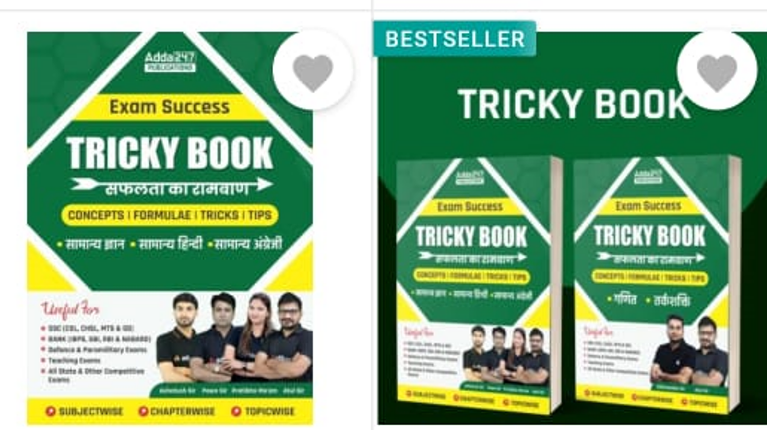 USE CODE – Y182S 
FOR MAXIMUM DISCOUNT
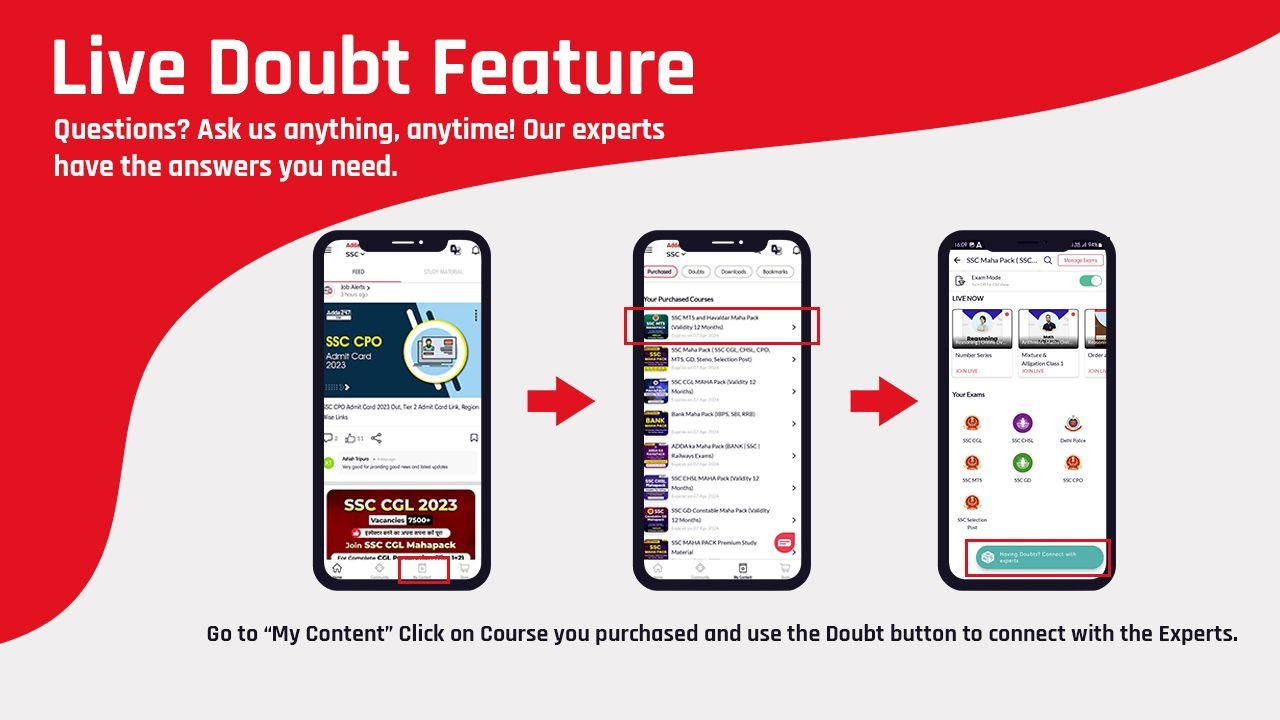 Exam Covered
SSC CGL, GD, CHSL , MTS, DELHI POLICE & Railway 
नोट : यह करेंट अफेयर्स सभी राज्य के राज्यस्तरीय एवं PSC  परीक्षाओं के लिए उपयोगी है ।
MOST IMPORTANT CURRENT AFFAIRS MCQs
Q1.		निम्न में से किस दिन विश्व थैलेसीमिया दिवस मनाया जाता है ? 
		On which of the following day the World Thalassemia Day 2023 was observed ?
		(a) 6 मई / 6 May 
		(b) 7 मई / 7 May 
		(c) 8 	मई / 8 May 
		(d) 9 मई / 9 May
c
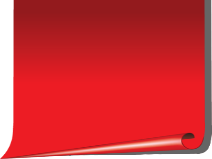 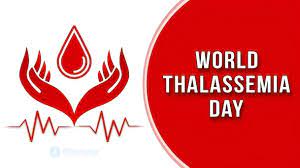 8 मई को विश्व थैलेसीमिया दिवस मनाया जाता है । 
यह दिवस थैलेसीमिया नामक आनुवंशिक विकार के बारे में जागरूकता बढ़ाने के लिए मनाया जाता है । 
यह विकार शरीर में हीमोग्लोबिन की अपर्याप्त मात्रा का उत्पादन करने का कारण बनता है, जो रक्त में ऑक्सीजन ले जाने के लिए आवश्यक है । 
विश्व थैलेसीमिया दिवस का उद्देश्य इस रक्त विकार के बारे में समझ और ज्ञान बढ़ाना और इसके साथ रहने वालों के लिए समर्थन दिखाना है ।
अंतर्राष्ट्रीय थैलेसीमिया दिवस 2023 की थीम –"Strengthening Education to Bridge the Thalassaemia Care Gap." है। 
इस थीम का उद्देश्य थैलेसीमिया देखभाल में अंतर को कम करने के लक्ष्य के साथ बीमारी से प्रभावित व्यक्तियों की समझ और विशेषज्ञता को बढ़ाना है ।
Q2.		भारत और किस देश के बीच पहले बॉर्डर हाट का उद्घाटन किया गया ? 
		The first border haat was inaugurated between India and which country ?
			(a) म्यांमार / Myanmar 
		(b) बांग्लादेश / Bangladesh 
		(c) नेपाल / Nepal 
		(d) भूटान / Bhutan
b
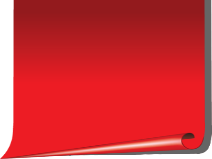 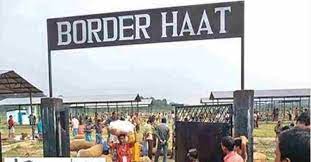 हाल ही में भारत सीमा के साथ सिलहट डिवीजन में पहला बॉर्डर हाट कोम्पानीगंज उपजिला के भोलागंज में खोला गया । 
प्रवासी कल्याण और प्रवासी रोजगार मंत्री इमरान अहमद और सिलहट में भारतीय उच्चायुक्त नीरज कुमार जायसवाल ने संयुक्त रूप से हाट का उद्घाटन किया, जो भारत के मेघालय के पूर्वी खासी हिल्स और सिलहट के भोलागंज के बीच स्थित है ।
इस सीमा हाट की स्थापना से दोनों देशों (भारत और बंगलादेश) के बीच द्विपक्षीय संबंध मजबूत होंगे । 
रिपोर्ट के अनुसार इस हाट की सफलता निर्धारित होने के बाद सीमावर्ती क्षेत्रों में और अधिक हाट स्थापित किए जाएंगे ।
Q3.		अभी हाल ही में से किस राज्य में दावकी भूमि बंदरगाह का उद्घाटन किया गया ? 
		In which of the following states, Dawki land port was inaugurated recently ?
		(a) मेघालय / Meghalaya 
		(b) गुजरात / Gujarat 
		(c) तमिलनाडु / Tamilnadu 
		(d) असम  / Assam
a
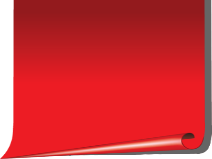 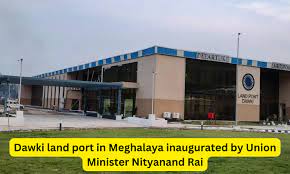 हाल ही में भारत और बांग्लादेश के बीच व्यापार और वाणिज्य को बढ़ावा देने के लिए, मेघालय के पश्चिम जयंतिया हिल्स जिले में केंद्रीय मंत्री नित्यानंद राय ने दावकी भूमि बंदरगाह का उद्घाटन किया । 
नित्यानंद राय ने कहा कि इस लैंड पोर्ट का पर्यटन और व्यापार क्षेत्रों पर प्रभाव पड़ेगा ।
यह बंदरगाह दोनों देशों की आवश्यकताओं को ध्यान में रखते हुए बनाया गया है और यह विभिन्न सुविधाओं जैसे गोदाम, कैंटीन, पर्यटकों के लिए कार्गो और एक इलेक्ट्रिक सबस्टेशन प्रदान करेगा ।
Q4. 	निम्न में से किस दिन विश्र रेड क्रॉस दिवस मनाया जाता है ? 
		On which of the following day the World Red Cross Day is observed ? 
		(a) 6 मई / 6 May 
		(b) 7 मई / 7 May 
		(c) 8 	मई / 8 May 
		(d) 9 मई / 9 May
c
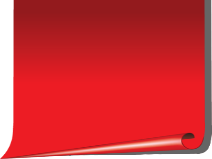 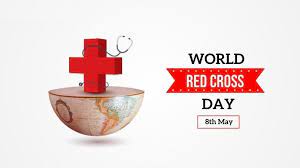 8 मई को हर साल विश्व रेड क्रॉस दिवस मनाया जाता है । 
वर्ल्ड रेड क्रॉस 2023 की थीम –"Everything we do comes from the heart " है । 
इसका उद्देश्य हमारे समुदायों में उन लोगों को पहचानना और श्रद्धांजलि देना है जो बिना किसी स्वीकृति या प्रशंसा के हमेशा जरूरतमंद लोगों को सहायता प्रदान करने के लिए तैयार रहते हैं । 
यह दिवस हेनरी डुनेंट की जयंती का सम्मान करने के लिए प्रतिवर्ष 8 मई को मनाया जाता है, जिन्होंने रेड क्रॉस की अंतर्राष्ट्रीय समिति (आईसीआरसी) की स्थापना की थी ।
वे नोबेल शांति पुरस्कार से सम्मानित होने वाले पहले व्यक्ति थे । 
रेड क्रॉस और रेड क्रिसेंट मूवमेंट एक विश्वव्यापी मानवीय नेटवर्क है जो दुनिया भर के लगभग हर देश में संचालित होता है । 
यह नेटवर्क विभिन्न आपात स्थितियों, संघर्षों, आपदाओं और अन्य संकटों के दौरान जरूरतमंद लोगों को सहायता प्रदान करता है ।
Q5.		निम्न में से किस स्थान पर उत्तर प्रदेश के पहले फार्मा पार्क की स्थापना की जाएगी ? 
		At which of the following places the first Pharma Park of Uttar Pradesh will be set up ?
		(a) ललितपुर / Lalitpur 
		(b) गाजियाबाद / Ghaziabad 
		(c) मेरठ / Meerut  
		(d) अमरोहा / Amroha
a
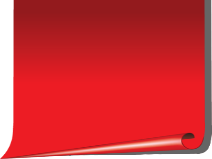 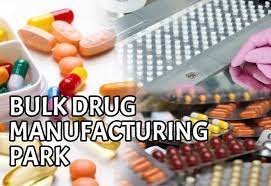 उत्तर प्रदेश सरकार ने बुंदेलखंड के ललितपुर जिले में उत्तर प्रदेश के पहले फार्मा पार्क की स्थापना को मंजूरी दे दी है। 
इस परियोजना के लिए पशुपालन विभाग से औद्योगिक विकास विभाग को 1500 हेक्टेयर भूमि के हस्तांतरण की आवश्यकता होगी। 
ललितपुर फार्मा पार्क में निवेशकों को आवश्यक सुविधाओं के प्रावधान और विकास के लिए सरकार ने 1560 करोड़ रुपये का बजट आवंटित किया है।
फार्मा पार्क में इकाइयां स्थापित करने वाले उद्यमियों को कई लाभ मिलेंगे, जिनमें भूमि खरीद पर स्टांप ड्यूटी में 100% छूट, पूंजीगत सब्सिडी, मजदूरों के लिए घरों का निर्माण और रोजगार सृजन शामिल हैं।
फार्मा पार्क के अलावा, उत्तर प्रदेश सरकार गौतम बुद्ध नगर में यमुना एक्सप्रेसवे औद्योगिक विकास प्राधिकरण (वाईआईडीए) में 350 एकड़ भूमि पर एक मेडिकल डिवाइस पार्क भी स्थापित कर रही है। 
यह पार्क वाईडा के सेक्टर 28 में स्थित है, जहां अब तक 50 उद्यमियों को भूखंड आवंटित किए जा चुके हैं।
Q6.		अभी हाल ही में आयोजित मैड्रिड ओपन 2023 का खिताब किसने जीता है ? 
		Who has won the title of Madrid Open 2023 held recently ?
		(a) राफेल नडाल / Rafale Nadale 
		(b) कार्लोस अल्कराज / Carlos Alkraj 
		(c) नोवाक जोकोविच / Novak Djokovich 
 		(d) यान लेनार्ड स्ट्रफ / Yan Lenard Struf
b
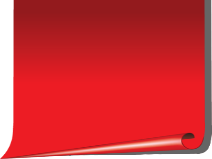 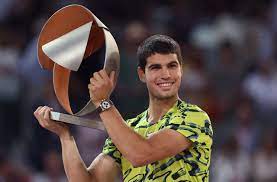 कार्लोस अल्कराज ने हाल ही में आयोजित किये गए मैड्रिड ओपन टेनिस टूर्नामेंट का खिताब जीता है । 
20 वर्षीय कार्लोस अल्कराज स्पेन से संबंधित हैं ।  
कार्लोस अल्कराज ने मैड्रिड ओपन टेनिस टूर्नामेंट 2023 का खिताब यान लेनार्ड स्ट्रफ को हराकर जीता है ।
Q7.		भारतीय वायुसेना विरासत केंद्र का शुभारंभ निम्न में से किस स्थान पर किया जाएगा ? 
		Indian Air Force Heritage Center will be inaugurated at which of the following places ?
		(a) चंडीगढ़ / Chandigarh 
		(b) नई दिल्ली / New Delhi 
		(c) लखनऊ / Lucknow 
		(d) चेन्नई / Chennai
a
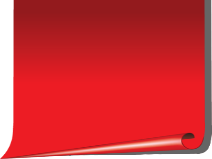 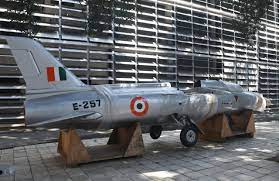 चंडीगढ़ में भारतीय वायुसेना विरासत केंद्र का शुभारंभ किया जाएगा । 
रक्षामंत्री राजनाथ सिंह इस भारतीय वायुसेना विरासत केंद्र का शुभारंभ करेंगे। वे साइबर और सुरक्षा केंद्र की आधारशिला भी रखेंगे।
इस विरासत केंद्र में कलाकृतियों, नमूनों और परस्पर संवादातात्मक बोर्ड के जरिए भारतीय वायुसेना के अभियानों के विभिन्न पहलुओं को दर्शाया जाएगा ।
यह केंद्र मानवीय सहायता और युद्धक क्षमताओं के अलावा आपदा राहत में वायुसेना द्वारा निभाई गई महत्वपूर्ण भूमिका का भी प्रदर्शन करेगा । 
इस केंद्र में विभिन्न विंटेज विमान भी रखे जाएंगे। वायुसेना विरासत केंद्र भारतीय वायुसेना में करियर बनाने के लिए इस शहर के युवाओं को प्रेरित करेगा।
Q8.		भारत के जेरेमी ललनिरूंगा ने हाल ही में आयोजित एशियन वेटलिफ्टिंग चैंपियनशिप में रजत पदक जीता है। यह चैंपियनशिप कहाँ आयोजित की गयी ? 
		India's Jeremy Lalnirunga won the silver medal in the recently held Asian Weightlifting Championship. Where was this championship held ?
		(a) साउथ कोरिया / South Korea 
		(b) जापान / Japan 
		(c) चीन / China 
		(d) थाईलैंड / Thailand
a
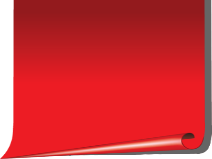 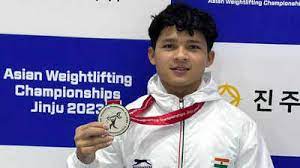 भारत के जेरेमी ललनिरंगा ने कोरिया के जिंजू में आयोजित एशियन वेटलिफ्टिंग चैंपियनशिप में रजत पदक जीता है। 
जेरेमी ललनिरंगा ने मैच स्पर्धा में 67 किलो ग्राम भार वर्ग में 141 किलो ग्राम वजन उठाकर रजत पदक जीता । 
जेरेमी ललनिरंगा अपने पहले दो क्लीन एंड जर्क प्रयासों में 165 किग्रा भार उठाने में विफल रहे लेकिन इसके बाद उन्होंने अपना वजन बढ़ाकर 168 किग्रा कर लिया, जो उनके व्यक्तिगत सर्वश्रेष्ठ से 2 किग्रा अधिक था ।
Q9.		राष्ट्रीय विनिर्माण नवाचार सर्वेक्षण 2021-22 द्वारा किस राज्य को सबसे नवीन राज्य का दर्जा दिया गया है?
		Which state has been ranked the most innovative state by the National Manufacturing Innovation Survey 2021-22?
		(a) कर्नाटक /	 Karnataka
		(b) पश्चिम बंगाल / West Bengal  
		(c) असम / Assam  
		(d) त्रिपुरा / Tripura
a
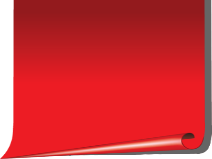 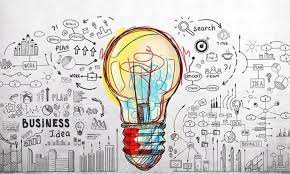 संयुक्त राष्ट्र औद्योगिक विकास संगठन (UNIDO) के सहयोग से सरकार के विज्ञान और प्रौद्योगिकी विभाग द्वारा भारत में विनिर्माण में नवाचार के स्तर पर किए गए एक सर्वेक्षण में पाया गया है कि कर्नाटक राज्य न केवल अपने विनिर्माण क्षेत्र में सबसे नवीन है बल्कि विनिर्माण क्षेत्र में नवाचार करने वाली कंपनियों की संख्या भी सबसे अधिक है।
इस महीने की शुरुआत में जारी नेशनल मैन्युफैक्चरिंग इनोवेशन सर्वे (NMIS) 2021-22 में यह भी पाया गया कि पूर्वोत्तर राज्यों (असम को छोड़कर) में मैन्युफैक्चरिंग में इनोवेशन सबसे कम है, इसके बाद बिहार का नंबर आता है।
डीएसटी ने कर्नाटक, उसके बाद तेलंगाना, तमिलनाडु, महाराष्ट्र और हरियाणा को उच्च नवाचार राज्यों के रूप में स्थान दिया। पहाड़ी राज्यों में उत्तराखंड का स्कोर सबसे ज्यादा है।
जबकि दादरा और नगर हवेली और दमन और दीव का केंद्र शासित प्रदेशों में उच्चतम स्कोर है।
पूर्वोत्तर राज्यों के अलावा, कम प्रदर्शन करने वाले राज्यों में झारखंड, ओडिशा और आंध्र प्रदेश शामिल हैं।
रिपोर्ट के अनुसार, तेलंगाना, कर्नाटक और तमिलनाडु में संबंधित राज्यों से सर्वेक्षण की गई कुल निर्माण फर्मों में क्रमश: 46.18 प्रतिशत, 39.10 प्रतिशत और 31.90 प्रतिशत पर अभिनव फर्मों का उच्चतम हिस्सा था।
Q10.	Wakefit के ब्रांड एंबेसडर के रूप में किसे नियुक्त किया गया है?
		Who has been appointed as brand ambassador of Wakefit ?
		(a) Parineeti Chopra / परिणीति चोपड़ा
		(b) Ayushmann Khurrana / आयुष्मान खुराना
		(c) विराट कोहली / Virat Kohli
		(d) टाइगर श्रोफ / Tiger Shrofe
b
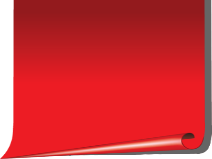 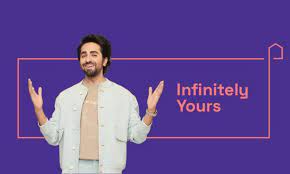 वेकफिट ने बॉलीवुड अभिनेता आयुष्मान खुराना को ब्रांड एंबेसडर बनाया
गद्दे के निर्माता, वेकफिट इनोवेशन प्राइवेट लिमिटेड ने अभिनेता आयुष्मान खुराना को वेकफिट.को के ब्रांड एंबेसडर के रूप में साइन किया है।
ब्रांड का चेहरा होने और आगामी अभियानों का नेतृत्व करने के अलावा, अभिनेता नींद के स्वास्थ्य और आधुनिक संदर्भ में इसके महत्व के बारे में जागरूकता फैलाने में भी ब्रांड की मदद करेंगे।
2022 में, कंपनी ने अपने ऑफ़लाइन खुदरा विस्तार की भी घोषणा की और 100 से अधिक स्टोर खोलने की योजना के साथ देश भर में 22 भौतिक स्टोर लॉन्च किए।
हाल ही में ब्रांड एंबेसडर –
ऋषभ पंत - स्टार स्पोर्ट्स बिलीव एंबेसडर
रोहित शर्मा - JioCinema
विराट कोहली - एचएसबीसी इंडिया के ब्रांड इन्फ्लुएंसर
रणवीर सिंह - स्टार स्पोर्ट्स
विराट कोहली - लक्सर राइटिंग इंस्ट्रूमेंट्स प्राइवेट लिमिटेड
श्रेया घोडावत - 'शी चेंजेस क्लाइमेट' की भारत की एंबेसडर
Q11.	निम्न में से किस दिन अंतर्राष्ट्रीय नो डाइट दिवस मनाया जाता है ? 
		On which of the following day International No Diet Day is observed ?
		(a) 6 मई / 6 May 
		(b) 7 मई / 7 May 
		(c) 8 मई / 8 May 
		(d) 8 मई / 8 May
a
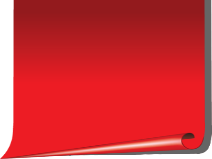 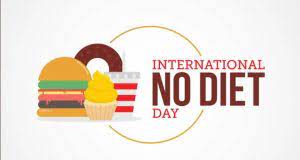 6 मई को हर साल इंटरनेशनल नो डाइट दिवस मनाया जाता है।
इस दिन का उद्देश्य शरीर की सकारात्मकता को बढ़ावा देना और लोगों को अपनी शारीरिक बनावट को अपनाने के लिए प्रोत्साहित करना है ।
यह सामाजिक दबावों और अवास्तविक सौंदर्य मानकों को अस्वीकार करने का दिन है जो अक्सर हानिकारक परहेज़ प्रथाओं को जन्म देते हैं।
1992 में, ब्रिटिश नारीवादी मैरी इवांस यंग ने पहली बार इंटरनेशनल नो डाइट दिवस का विचार प्रस्तुत किया था । 
मैरी इवांस यंग एक ऐसा दिन बनाना चाहती थी जिसमें सभी आकार के शरीर शामिल हों क्योंकि वह खुद खाने की समस्या से जूझ रही थी ।
Q12.	निम्न में से किस राज्य में माही बांसवाडा परमाणु ऊर्जा परियोजना बनाई जा रही है ? 
		In which of the following state Mahi Banswara Nuclear Power Project is being built ?
		(a) राजस्थान / Rajasthan 
		(b) हरियाणा / Haryana 
		(c) महाराष्ट्र / Maharashtra 
		(d) गुजरात / Gujarat
a
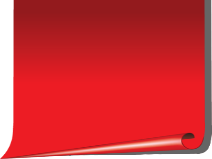 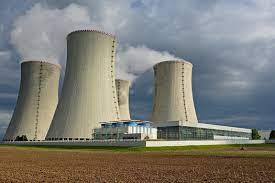 हाल ही में, NTPC लिमिटेड और न्यूक्लियर पावर कॉरपोरेशन ऑफ इंडिया लिमिटेड (NPCIL) ने परमाणु ऊर्जा परियोजनाओं के विकास पर सहयोग करने के लिए एक पूरक संयुक्त उद्यम समझौते पर हस्ताक्षर किए। 
यह दो परियोजनाओं, चुटका मध्य प्रदेश परमाणु ऊर्जा परियोजना 2x700 मेगावाट और माही बांसवाड़ा राजस्थान परमाणु ऊर्जा परियोजना 4x700 मेगावाट पर काम करेगी । 
ये दोनों फ्लीट मोड परमाणु परियोजनाओं का हिस्सा हैं ।
Q13.		निम्न में से किस स्थान पर प्रवासी पक्षियों और उनके आवासों के संरक्षण प्रयासों को मजबूत करने के उद्देश्य से एक बैठक का आयोजन किया गया ?
		Who among the following has become the highest earning sportsperson as per the recently released list ?
		(a) टोक्यो / Tokyo 
		(b) बर्लिन / Berlin 
		(c) नई दिल्ली / New Delhi 	
		(d) पेरिस / Paris
c
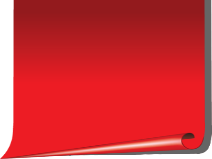 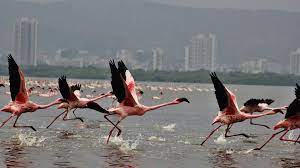 अभी हाल ही में मध्य एशियाई फ्लाईवे (CAF) के रेंज देशों ने प्रवासी पक्षियों और उनके आवासों के संरक्षण प्रयासों को मजबूत करने के लिए नई दिल्ली में एक बैठक का आयोजन किया गया ।
यह बैठक - पर्यावरण, वन और जलवायु परिवर्तन मंत्रालय ने संयुक्त राष्ट्र पर्यावरण कार्यक्रम/प्रवासी प्रजातियों पर सम्मेलन (UNEP/ CMS) के सहयोग से आयोजित की गयी है ।
Q14.		भारत और किस देश के बीच हाल ही में 10 वें लैंडपोर्ट का उद्घाटन किया गया ? 
		The 10th landport between India and which country was recently inaugurated ? 
		(a) म्यांमार / Myanmar 
		(b) बांग्लादेश / Bangladesh 
		(c) ईरान / Iran 
		(d) रूस / Russia
b
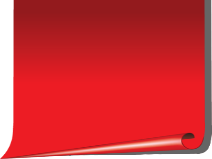 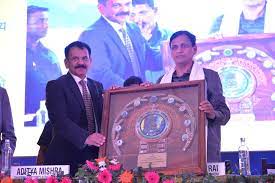 अभी हाल ही में भारत और बांग्लादेश के बीच 10वें लैंडपोर्ट का उद्घाटन किया गया । 
इस लैंडपोर्ट का उद्घाटन गृह राज्य मंत्री नित्यानंद राय द्वारा मेघालय के दाऊकी में किया गया था ।
इस 'लैंडपोर्ट से व्यापार को बढ़ावा मिलेगा और दोनों देशों के बीच आसान यात्रा की सुविधा मिलेगी ।
दावकी लैंडपोर्ट यात्री और कार्गो टर्मिनल भवन, गोदाम, सीवेज उपचार संयंत्र जैसी अन्य सुविधाएं प्रदान करता है ।
Q15.	अभी हाल ही में आयोजित एथलेटिक्स मीट  में प्रवीन चित्रवेला ने खिताब जीता है। यह प्रतियोगिता किस देश में आयोजित की गयी ? 
		Praveen Chitravela has won the title in the recently held athletics meet. In which country was this competition held ? 
		(a) नॉर्वे / Norway 
		(b) क्यूबा / Cuba 
		(c) जर्मनी / Germany 
		(d) जापान / Japan
b
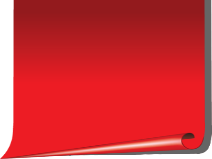 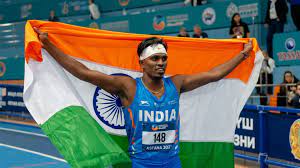 हाल ही में आयोजित एथलेटिक्स मीट में पुरुषों की ट्रिपल जंप प्रतियोगिता में भारतीय एथलीट प्रवीण चित्रवेल ने 17.37 मीटर की छलांग लगाकर प्रतियोगिता जीतने के साथ नेशनल रिकॉर्ड को भी तोड़ दिया । 
यह एथलेटिक्स मीट क्यूबा के हवाना में आयोजित की गयी थी । 
उनसे पहले भारतीय एथलीट रंजीत महेश्वरी ने 2016 में बेंगलुरु में तीसरे इंडियन ग्रैंड प्रतियोगिता में 17.30 मीटर की छलांग लगाई थी ।
दुनिया के लिए क्वालीफाइंग छलांग 17.20 मीटर की मानी जाती है और प्रवीण ने इस रिकॉर्ड को तोड़ दिया है ।
इससे पहले प्रवीण चित्रवेल का व्यक्तिगत सर्वश्रेष्ठ प्रदर्शन 17.18 मीटर था जो उन्होंने पिछले साल चेन्नई में राष्ट्रीय अंतरराज्यीय एथलेटिक्स चैंपियनशिप में स्वर्ण पदक जीतने के दौरान बनाया था । 
मौजूदा सत्र में उनका 17.37 मीटर का प्रयास, हवा की मदद के बिना सबसे लंबी छलांग लगाने वाले एथलीटों में दूसरे स्थान पर है ।
प्रवीण चित्रवेल का जन्म 5 जन 2001 में तमिलनाड में हआ।
Q16.	हाल ही में लैंडिंग पोत आईएनएस ‘मगर’ को सेवामुक्त किया गया है । इसे कब लॉन्च किया गया था ? 
		Recently the Landing Ship INS 'Magar' has been decommissioned. When was it launched ? 
		(a) 1981
		(b) 1982
		(c) 1983 
		(d) 1984
d
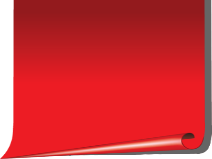 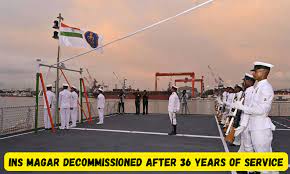 हाल ही में भारतीय नौसेना के सबसे पुराने लैंडिंग पोत आईएनएस मगर को 36 साल तक उत्कृष्ट सेवाओं के बाद  को सेवा मुक्त कर दिया गया है । 
नौसेना बेस में आयोजित सूर्यास्त समारोह में कमांडर हेमंत वी सालुंखे की कमान में पोत को सेवामुक्त किया गया ।
इस पोत को 16 नवंबर, 1984 को लॉन्च किया गया था और 18 जुलाई, 1987 को गार्डन रीच शिपयार्ड एंड इंजीनियर्स लिमिटेड, कोलकाता में सेवा में शामिल किया गया था ।
आईएनएस मगर ने समुद्र सेतु समेत कई अभियानों, अभ्यासों और मानवीय मिशनों में भाग लिया । 
यह कोविड- 19 महामारी के दौरान दुनिया के विभिन्न हिस्सों से 4,000 से अधिक भारतीयों को स्वदेश वापस लाने के अभियान में भी शामिल था । 
नौसेना ने कहा, समारोह के मुख्यातिथि दक्षिणी नौसेना कमान (एसएनसी) के फ्लैग ऑफिसर कमांडिंग इन चीफ, वाइस एडमिरल, एमए हम्पी होली थे।
Q17.	प्रसार भारती द्वारा अपनी रेडियो सेवा को ऑल इण्डिया रेडियो (AIR) नाम के स्थान पर क्या करने का फैसला किया गया है ? 
		What has been decided by Prasar Bharati to replace its radio service with the name All India Radio (AIR) ? 
		(a) आकाशवाणी / AakashVani 
		(b) भारतवाणी / BharatVani 
		(c) भारत न्यूज / Bharat News 
		(d) इंडिया न्यूज / India News
a
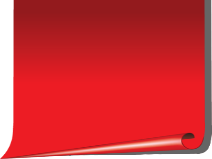 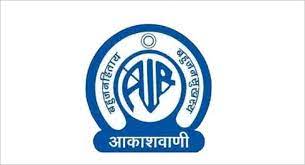 हाल ही में केंद्र ने ऑल इंडिया रेडियो (AIR) के संदर्भ में एक आदेश जारी किया जिसके अनुसार सार्वजनिक प्रसारक प्रसार भारती द्वारा अपनी रेडियो सेवा के संदर्भ में ऑल इंडिया रेडियो (AIR) के नाम के स्थान पर इसे 'आकाशवाणी' करने का फैसला किया गया है ।
इस आदेश में कहा गया है कि सार्वजनिक प्रसारक AIR को सभी प्रसारणों और कार्यक्रमों में विशेष रूप से आकाशवाणी के रूप में संदर्भित किया जाए । 
इससे पहले, इन दो नामों का परस्पर उपयोग किया जाता था।
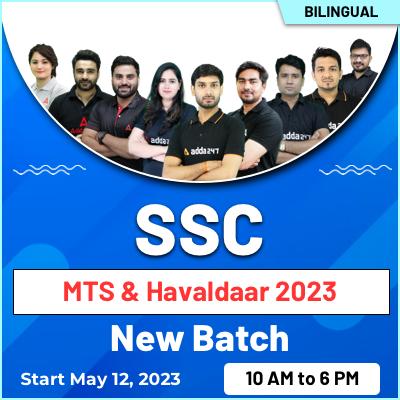 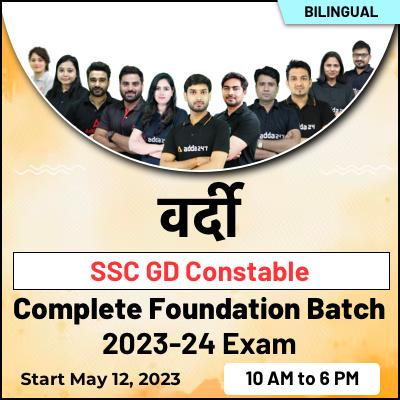 USE CODE – Y182 
FOR MAXIMUM DISCOUNT
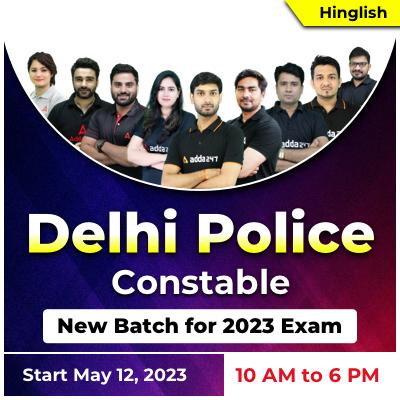 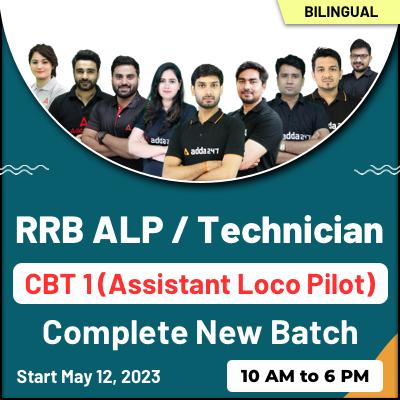 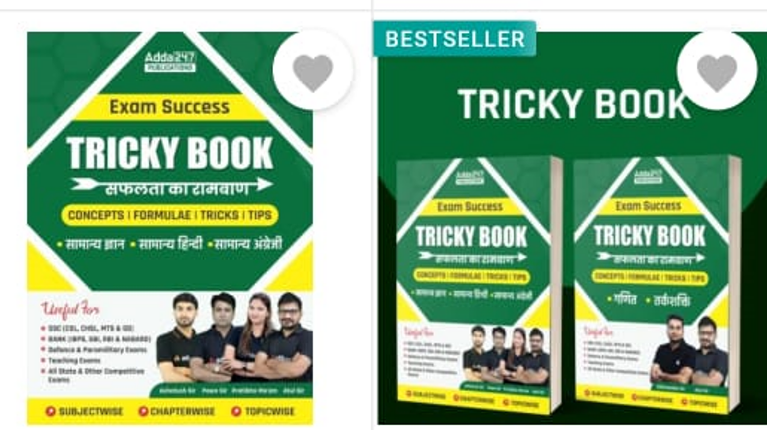 USE CODE – Y182S 
FOR MAXIMUM DISCOUNT
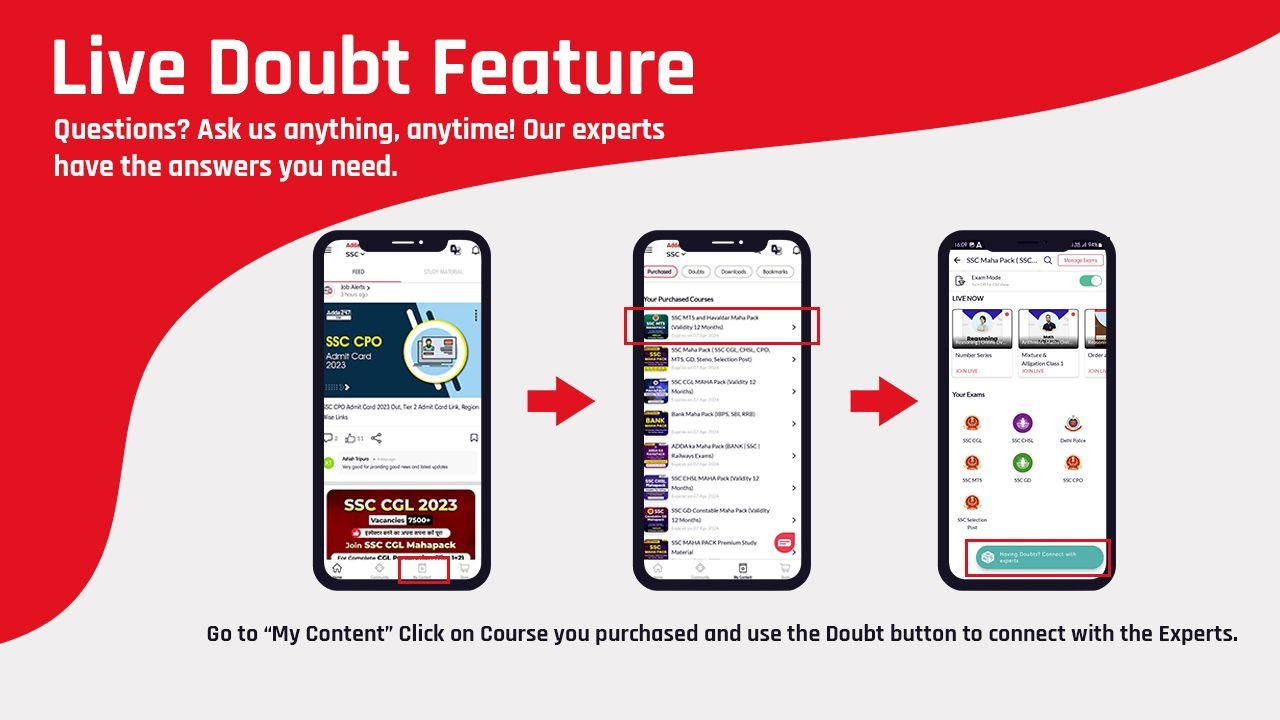 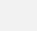 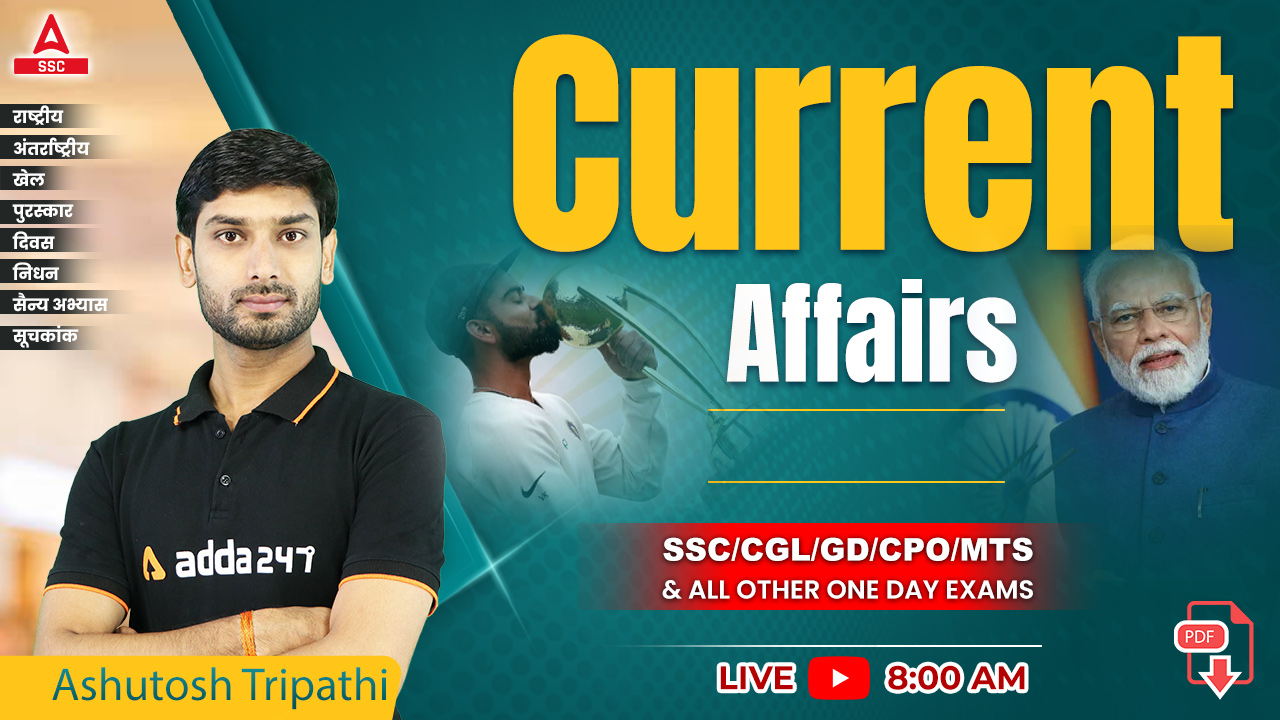 THE 10 MINUTES SHOW by Ashutosh Tripathi
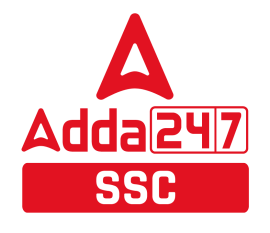 सैन्य अभ्यास 2022
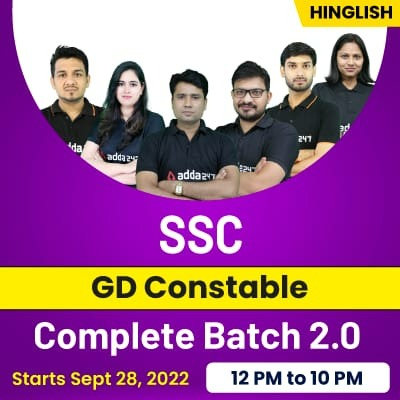 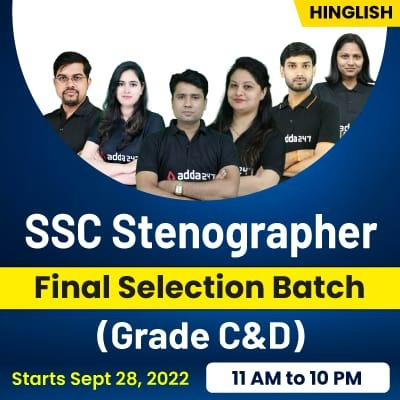 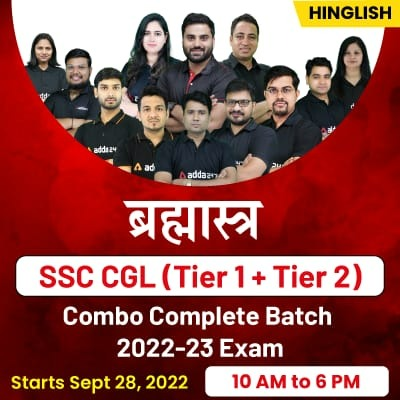 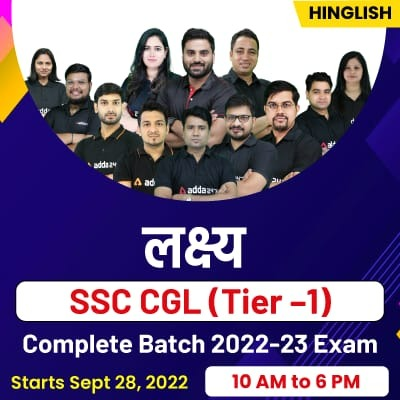 For Maximum Discount on any batch and video course
USE CODE
Y182
Note : Maximum Discount for any book and test series  - Y182S
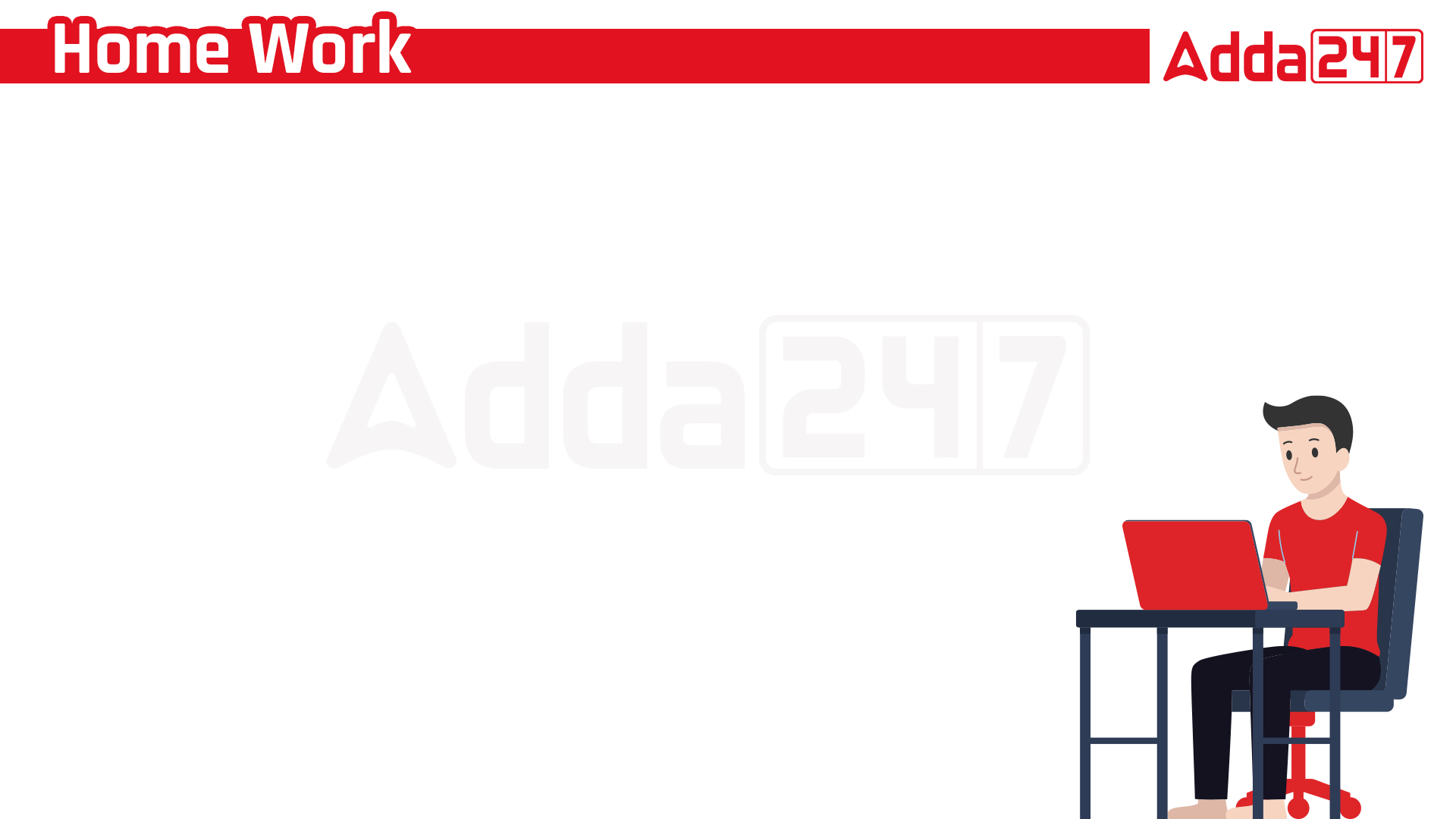 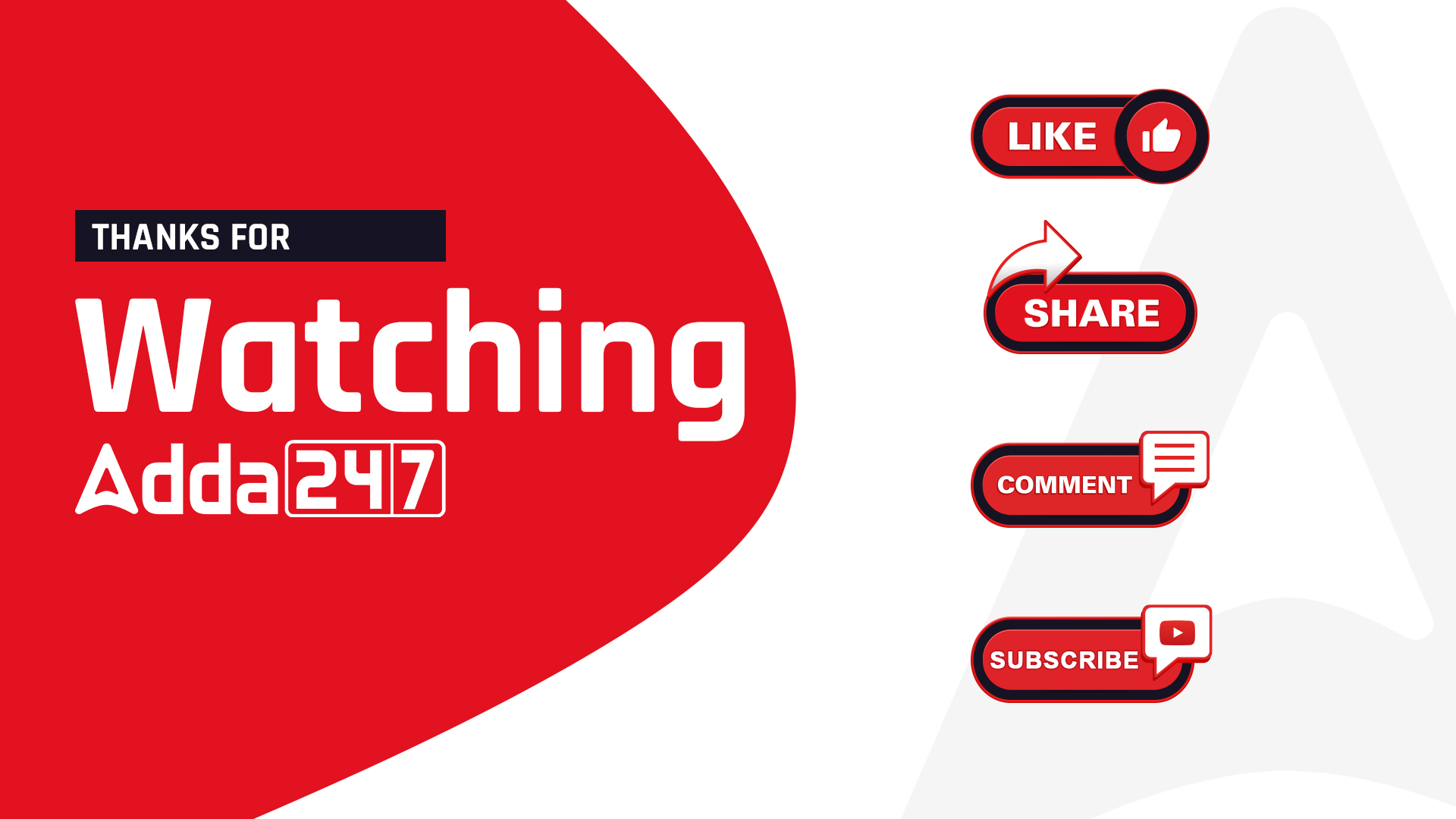